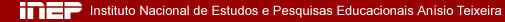 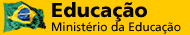 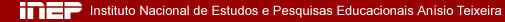 54° Fórum Nacional de Reitores da ABRUEM

Parâmetros de Avaliação para as Instituições de Educação Superior no País 


João Carlos Pereira da Silva
Presidente da CONAES
Campos do Jordão-SP
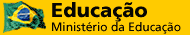 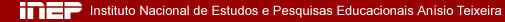 Evolução do número de IES, cursos e matrículas na educação superior brasileira entre 1990 e 2012
Fonte: MEC/INEP/DEED
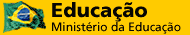 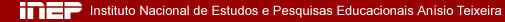 Educação Superior no Brasil – Censo 2012
154
6%
444
18%
50.952 
9,7%
1.173
49%
409
17%
Instituições de Educação Superior por Região
236
10%
Distribuição de Matrículas e Concluintes por Área Geral* (Presencial e EAD) – Censo ES, Inep - 2012
*Classificação OCDE
Participação dos cursos/matrículas EaD no total de cursos superiores
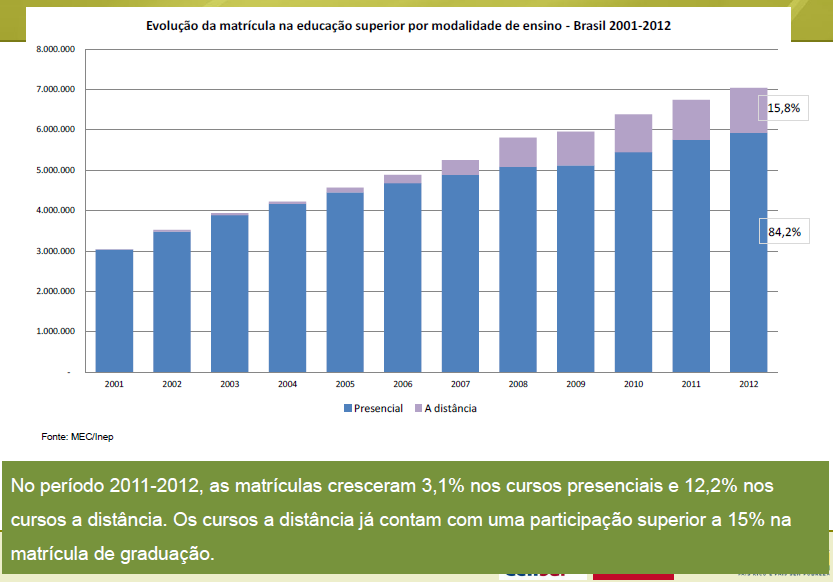 Cultura “bacharelesca”
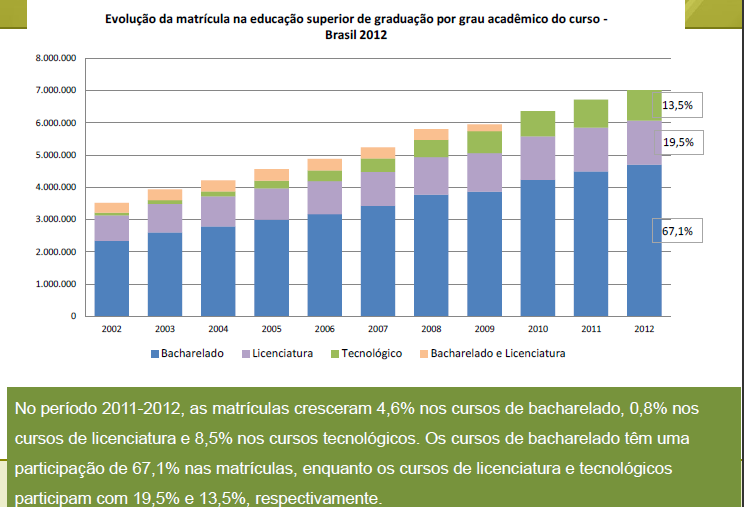 Cobertura da oferta
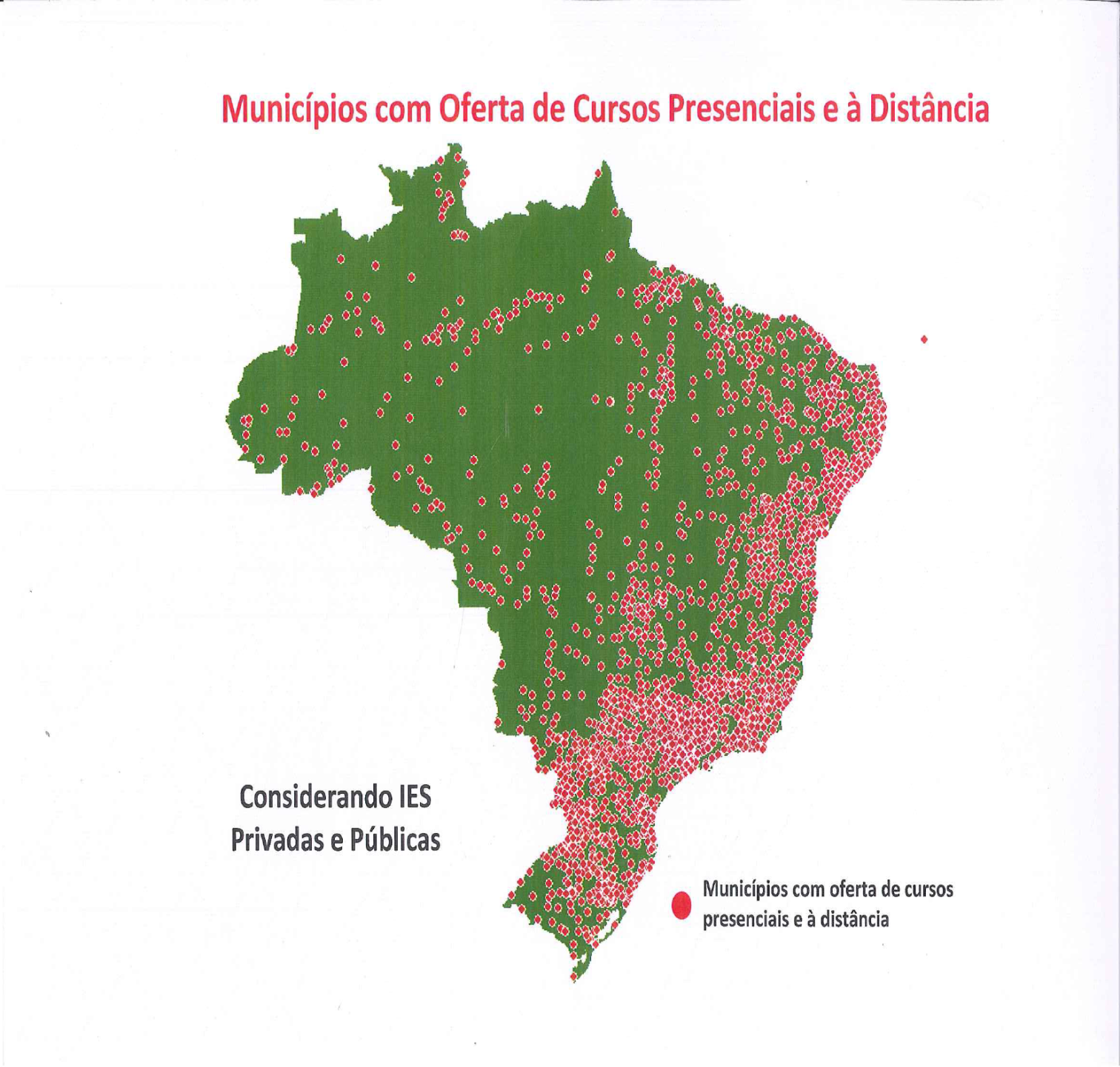 Concentração “litorânea”
Oferta de Educação Superior nos Municípios - Censo ES, Inep - 2012
5.564 Municípios

3.662 SEM oferta de Educação Superior (66%)
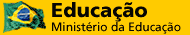 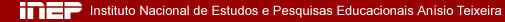 Avaliação da Educação Superior - Principais marcos regulatórios
Lei N° 10.861 (Sinaes), de 14 de abril de 2004.

Decreto 5.773, de 09 de maio de 2006 (Dispõe sobre o exercício das funções de regulação, supervisão e avaliação).

Portaria Normativa N° 40, de 12 de dezembro de 2007, consolidada e republicada em 29 de dezembro de 2010.
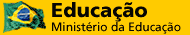 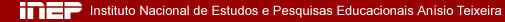 SINAES, Lei N° 10.861, de 14 de abril de 2004
Avaliação de IES (interna e externa) 

Avaliação de cursos de graduação

Avaliação dos estudantes (ENADE)
Instâncias – Sistema de Avaliação
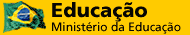 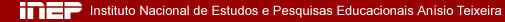 CNS
CONFEA
OAB
Outros conselhos
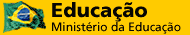 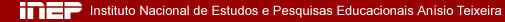 Funções – Independentes e Complementares
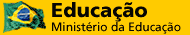 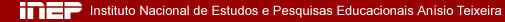 PRINCÍPIOS DO SINAES
Responsabilidade social  com a qualidade da educação superior.
Reconhecimento da diversidade do sistema.
Respeito à autonomia, à identidade, à missão e à história das instituições.
Avaliação deve ser feita a partir de um conjunto integrado de indicadores de qualidade.
Caráter público dos procedimentos e dos resultados.
Participação da comunidade acadêmica e da sociedade civil, por meio de suas representações.
Continuidade do processo avaliativo.
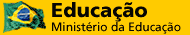 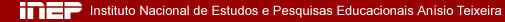 Sinaes – 10 dimensões
I - Missão e o PDI;

II - Políticas de ensino, pesquisa, pós-graduação, a extensão e procedimentos para estímulo à produção acadêmica;

III - Responsabilidade social da instituição e sua contribuição à inclusão social, ao desenvolvimento econômico e social, à defesa do meio ambiente, da produção artística e do patrimônio cultural;

IV - Comunicação com a sociedade;

V - Políticas de pessoal (corpo docente e técnico-administrativo) seu desenvolvimento profissional e suas condições de trabalho;
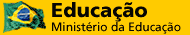 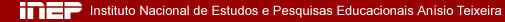 Sinaes – 10 dimensões
VI - organização e gestão da instituição, funcionamento dos colegiados, sua independência e autonomia na relação com a mantenedora, e participação dos segmentos da comunidade universitária nos processos decisórios;

VII - infraestrutura física, especialmente a de ensino e de pesquisa, biblioteca, recursos de informação e comunicação;

VIII - planejamento e avaliação, especialmente os processos, resultados e eficácia da auto-avaliação institucional;

IX - políticas de atendimento aos estudantes;

X - sustentabilidade financeira, tendo em vista o significado social da continuidade dos compromissos na oferta da educação superior.
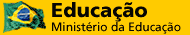 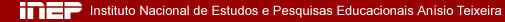 Novo Instrumento de Avaliação Institucional Externa (Portaria N° 92, de 31 de janeiro de 2014)
Instrumento Matricial que subsidia atos:
- De Credenciamento de IES
- De Recredenciamento de IES
- De Transformação de Organização Acadêmica
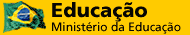 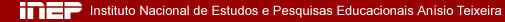 CARACTERÍSTICAS DO NOVO INSTRUMENTO
Organizado em cinco eixos. 
Maior ênfase na avaliação interna.
Contempla as dez dimensões do SINAES.
Caráter inovador: inclui um Relato Institucional que remete a IES a sua autoavaliação, reforçando as ações da CPA o planejamento e execução das ações previstas no PDI.
Reforça e promove o processo de avaliação interna
Processos de autoavaliação como subsídio para tomada de decisão da gestão educacional.
O conceito atribuído a cada indicador será justificado de forma contextualizada, pelos avaliadores.
O Conceito Institucional-CI é calculado pelo sistema e-MEC  com base nos conceitos dos eixos.
Cada indicador geralmente apresenta um objeto de análise.
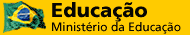 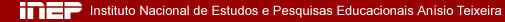 CONFIGURAÇÃO DO NOVO INSTRUMENTO

-    10 dimensões distribuídas em 5 eixos;
-    Similaridade
Coerência e continuidade
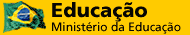 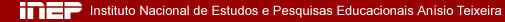 CRITÉRIOS DE ANÁLISE
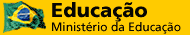 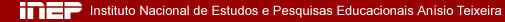 Relato Institucional-RI
- Deve demonstrar as melhorias no plano de gestão da IES a partir dos resultados das avaliações interna e externa.
- Ter como foco a evolução acadêmica da instituição.
- Conter:  Breve histórico da IES;
                   os conceitos obtidos;
                    os processos de gestão.
- O RI pode ser considerado como uma meta-avaliação.
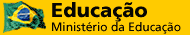 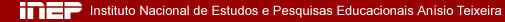 Relato Institucional
O  Relato Institucional deve ser organizado da seguinte forma:
1 - relato avaliativo do PDI; 

2 – Síntese dos resultados dos processos avaliativos internos e externos da IES;

3 – Síntese do planejamento de ações acadêmico-administrativas decorrentes dos resultados das avaliações.
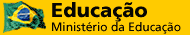 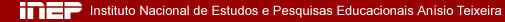 Eixo 1: Planejamento e Avaliação Institucional
Indicadores:
1 - Evolução institucional a partir dos processos de Planejamento e Avaliação Institucional.
2 - Projeto/processo de autoavaliação institucional.
3 - Autoavaliação institucional: participação da comunidade acadêmica. 
4 - Autoavaliação institucional e avaliações externas: análise e divulgação dos resultados. 
5 - Elaboração do relatório de autoavaliação.
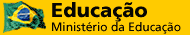 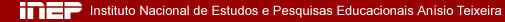 Eixo 2: Desenvolvimento Institucional
Indicadores:
1 - Missão institucional, metas e objetivos do PDI.
2 - Coerência entre o PDI e as atividades de ensino de graduação e de pós-graduação.
3 - Coerência entre o PDI e as práticas de extensão.
4 - Coerência entre o PDI e as atividades de pesquisa/iniciação científica, tecnológica, artística e cultural. 
5 - Coerência entre o PDI e as ações institucionais no que se refere à diversidade, ao meio ambiente, à memória cultural, à produção artística e ao patrimônio cultural.
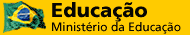 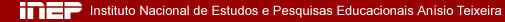 Eixo 2: Desenvolvimento Institucional
Indicadores:
6 - Coerência entre o PDI e as ações institucionais voltadas para o desenvolvimento econômico e social.
7 - Coerência entre o PDI e ações de responsabilidade social: inclusão social.
8 - Coerência entre o PDI e ações afirmativas de defesa e promoção dos direitos humanos e igualdade étnico- racial.
9 - Internacionalização: coerência entre o PDI e as ações institucionais.
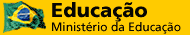 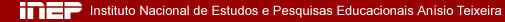 Eixo 3: Políticas Acadêmicas
Indicadores:
1 - Políticas de ensino e ações acadêmico-administrativas para a graduação.
2 – Políticas e ações para a pós-graduação stricto sensu.
3 – Políticas e ações para a pós-graduação lato sensu.
4 – Políticas e ações para a pesquisa ou iniciação científica, tecnológica, artística e cultural. 
5 – Políticas institucionais e ações para a Extensão.
6 – Políticas e ações relacionadas à difusão das produções  científica, didático-pedagógica, tecnológica, artística e cultural.
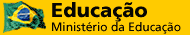 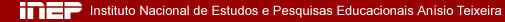 Eixo 3: Políticas Acadêmicas
Indicadores:
7 - Comunicação da IES com a comunidade externa.
8 - Comunicação da IES com a comunidade interna.
9 - Programas de atendimento aos estudantes.
10 - Programas de apoio à realização de eventos internos, externos e à produção discente.
11 - Política e ações de acompanhamento dos egressos.
12 - Atuação dos egressos da IES no ambiente socioeconômico.
13 - Inovação tecnológica e propriedade intelectual: coerência entre o PDI e as ações institucionais.
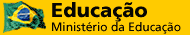 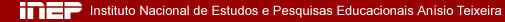 Eixo 4: Políticas de Gestão
Indicadores:
1 - Política de formação e capacitação docente.
2 - Política de formação e capacitação do corpo técnico-administrativo.
3 - Gestão institucional. 
4 - Sistema de registro acadêmico.
5 - Sustentabilidade financeira.
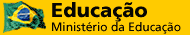 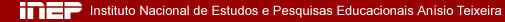 Eixo 4: Políticas de Gestão
Indicadores:
6 - Relação entre o planejamento financeiro (orçamento) e a gestão institucional.
7 - Coerência entre plano de carreira e a gestão do corpo docente.
8 - Coerência entre o plano de carreira e a gestão do corpo técnico-administrativo.
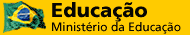 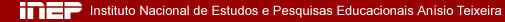 Eixo 5: Infraestrutura Física
Indicadores:
1 - Instalações administrativas.  
2 - Salas de aula.
3 - Auditório(s).
4 - Sala(s) de professores.
5 - Espaços para atendimento aos alunos. 
6 - Infraestrutura para CPA.
7 - Gabinetes/estações de trabalho para professores em Tempo Integral -TI. 
8 - Instalações sanitárias.
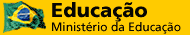 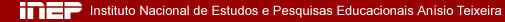 Eixo 5: Infraestrutura Física
Indicadores:
9 - Biblioteca: infraestrutura física.
10 - Biblioteca: serviços e informatização.
11 - Biblioteca: plano de atualização do acervo.
12 - Sala(s) de apoio de informática ou infraestrutura equivalente.
13 - Recursos de Tecnologias de Informação e Comunicação.
14 - Laboratórios, ambientes e cenários para práticas didáticas: infraestrutura física.
15 - Laboratórios, ambientes e cenários para práticas didáticas: serviços.
16 - Espaços de convivência e de alimentação.
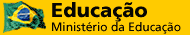 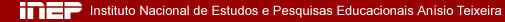 REQUISITOS LEGAIS E NORMATIVOS
Essencialmente regulatórios.

Não fazem parte do cálculo do conceito da avaliação.
 
O avaliador deve registrar o cumprimento ou não do dispositivo legal por parte da instituição para o processo de regulação, justificando a avaliação atribuída.
 
Tratando-se de disposições legais, esses itens são de atendimento obrigatório.
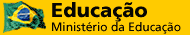 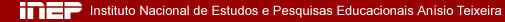 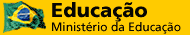 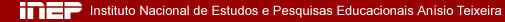 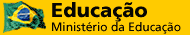 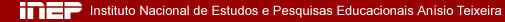 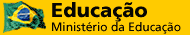 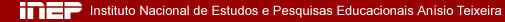 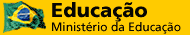 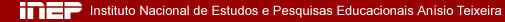 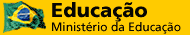 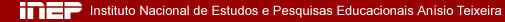 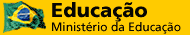 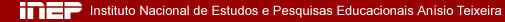 SINAES – Desafios & Perspectivas
Ampliação alinhada à necessária expansão da Educação Superior
 Integração efetiva com os sistemas estaduais de educação
 Adoção de novas estratégias para o enfrentamento da expansão e da interiorização da ES  – uso intensivo de tecnologias da informação 
 Institucionalização efetiva da auto-avaliação pelas IES em busca da auto-regulação
Revisão da temporalidade do ciclo
 Indução à internacionalização  da ES – Mobilidade estudantil e docente
 Aprimoramento do CPC , IGC e do ENADE
 Interrelação sistêmica Avaliação / Supervisão / Regulação - INSAES
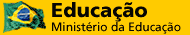 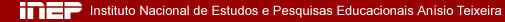 Muito obrigado !!!